WELCOME TO THE
WHITE HOUSE INITIATIVE ON HISTORICALLY BLACK COLLEGES AND UNIVERSITIES (HBCU) WEBINAR

PRESENTED BY 
THE NATIONAL INSTITUTES OF HEALTH (NIH)

FEBRUARY 25, 2016
AGENDA

Opening Remarks

Overview of the HHS SBIR/STTR Program

NIH Contracting Opportunities - National Heart, Lung and Blood Institute 

NIH Contracting- National Institute of Child Health and Human Development

Upcoming HBCU Event

Closing Remarks
Opening Remarks

Ms. Sedika Franklin
Associate Director
 White House Initiative on HBCU
Opening Remarks

Ms. Diane J. Frasier
Head of the Contracting Activity
Director, Office of Acquisition and Logistics Management, NIH
The National Institutes of Health
Welcome to the National Institutes of Health 1st Historically Black College and Universities – Webinar on the SBIR/STTR Program, Contracting Opportunities and Upcoming HBCU Events.
Currently the NIH has 21 contracts and purchase orders with HBCUs equaling $2.6 million dollars.  We would like to increase funding to HBCUs in the Biomedical Research contracting area.
5
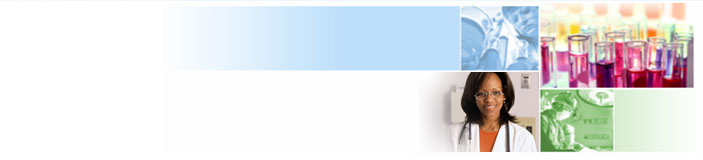 Overview of the HHS SBIR/STTR Program
February 25, 2016
Matthew Portnoy, Ph.D.
SBIR/STTR Program Coordinator
Office of Extramural Research, NIH
SBIR/STTR Program Overview
SMALL  BUSINESS  INNOVATION 
RESEARCH (SBIR) PROGRAM
Set-aside program for small business concerns to engage in federal R&D -- with potential for commercialization

SMALL BUSINESS TECHNOLOGY 
TRANSFER (STTR) PROGRAM
Set-aside program to facilitate cooperative R&D between small business concerns and US 
research institutions -- with potential for commercialization
3.0%
0.45%
7
SBIR Purpose and Goals
Stimulate technological innovation
Use small business to meet federal R&D needs
Foster and encourage participation by minorities and disadvantaged persons in technological innovation
Increase private-sector commercialization innovations derived from federal R&D
Small Business Innovation Development Act of 1982
P.L. 112-81 Re-Authorizes program through FY2017
8
STTR Purpose and Goals
Stimulate and foster scientific and technological innovation through cooperative research and development carried out between small business concerns and research institutions
Foster technology transfer between small business concerns and research institutions
Small Business Research and Development 
Enhancement Act of 1992
P.L. 112-81 Re-Authorizes program through FY2017
9
SBIR/STTR Budgets by Agency FY2015
~ $2.5B in FY15 
across all agencies
Grants
Contracts
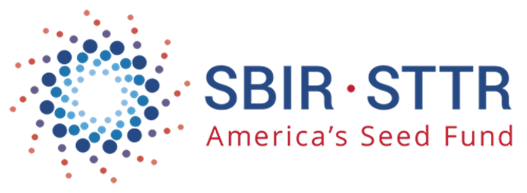 11
NIH SBIR/STTR Budget Allocations FY2015
2.9%   SBIR      $691M
0.40% STTR     $95M
Total FY15    $786M
FY16              TBD
NIH SBIR/STTR
3-Phase Program
Phase I Feasibility Study
        Budget Guide: $150K for SBIR and STTR
        Project Period: 6 months (SBIR); 1 year (STTR)
Phase
I
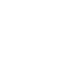 Discovery
Phase II Full Research/R&D
        $1M for SBIR and STTR, over two years
Phase
II
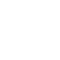 Development
Phase IIB Competing Renewal/R&D
      Clinical R&D; Complex Instrumentation/Tools to FDA
      Many, but not all, IC’s participate
      Varies~$1M per year; up to 3 years
Phase
IIB
Phase III Commercialization Stage
         NIH, generally, not the “customer”
         Consider partnering and exit strategy early
Phase
III
Commercial-
ization
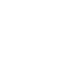 13
NIH SBIR/STTR Website
https://sbir.nih.gov
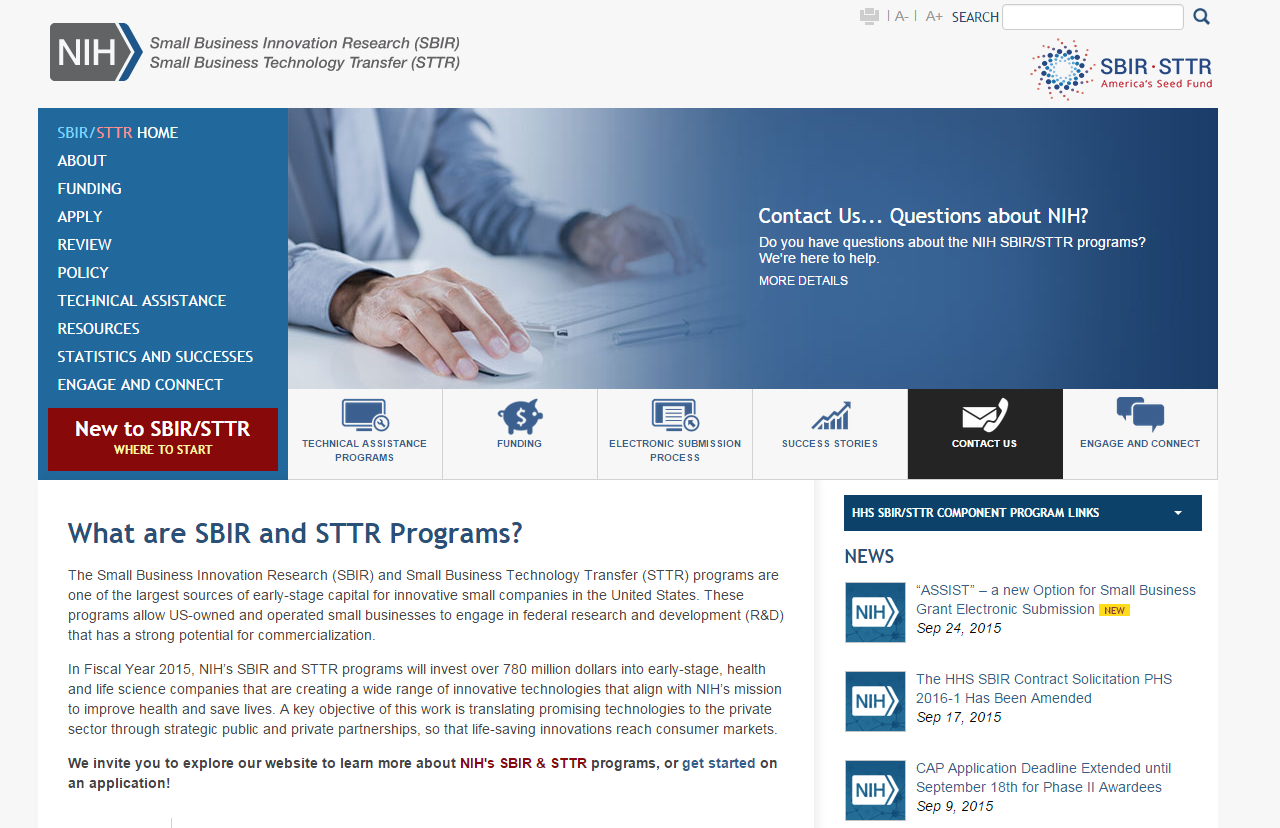 6
SBIR and STTR Critical Differences
Award is always made to the small business
16
Solicitations and Due Dates
NIH, CDC, FDA, & ACF SBIR/STTR Grant Solicitation “Parent” FOAs: SBIR: PA-15-269     STTR: PA-15-270
   Release: June 4, 2015
   Standard Due Dates: September 5, January 5, April 5

SBIR Contract Solicitation (NIH, CDC) – Program Solicitation PHS 2016-1 (SBIRs Only) 
    NIH Guide Notice NOT-OD-15-130
    Release: July 24, 2016  Close: October 16, 2015 (5pm EDT)

NIH Guide for Grants and Contracts
    Release: Weekly receipt dates specified in each FOA
15
For More Information
Matthew Portnoy, PhD 
NIH SBIR/STTR Program Coordinator 
Phone: 301- 435-2688
Email: mportnoy@mail.nih.gov
Robert Vinson
SBIR/STTR Program Manager
Phone: 301-435-2713
Email: vinsonr@mail.nih.gov
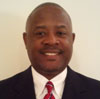 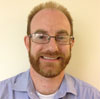 JP Kim, JD, MBA
SBIR/STTR Program Manager
Phone: 301-435-0189
Email: jpkim@nih.gov
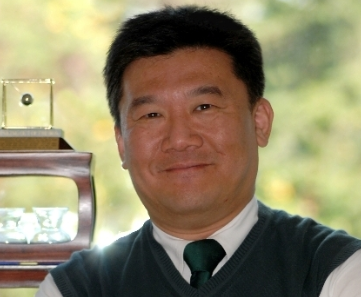 Betty Royster
SBIR/STTR Communications Specialist
Phone: 301-402-1632
Email: betty.royster@nih.gov
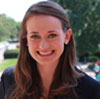 Julie Beaver
SBIR/STTR Statistician
Phone: 301-496-8807
Email: julie.beaver@nih.gov
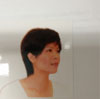 16
More Information
Get Connected!

Subscribe to the SBIR/STTR Listserv: 
Email LISTSERV@LIST.NIH.GOV with the following text in the message body: subscribe SBIR-STTR your name 
NIH Guide for Grants and Contracts (weekly notification)
     Follow us on Twitter: @NIHsbir  
Read our NIH SBIR/STTR Notable Successes 
Connect with Us 
Email: sbir@od.nih.gov
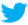 17
NIH Contract Opportunities
Patrice Desvigne-Nickens, MD
Medical Officer
Heart Failure and Arrhythmia Branch
Division of Cardiovascular Sciences
National Heart, Lung, and Blood Institute


Webinar
February 25, 2016
Objectives: NIH Contract Opportunities
Selecting a contract for success
Critical elements in a proposal
Jackson Heart Study
Resources
[Speaker Notes: Thank the organizers. It is an honor to address HBCU’s that have and continue to have important impact delivering disproportionate minority college graduates, graduate students and advanced degree work force.
Government contracting is an important opportunity for the private sector and can provide seed money to develop academic and community programs that serve institutional missions.  I hope to encourage and motivate you to exploit this resource to serve your mission and the mission of the funding source. I will cover four topics but the sole objective is to improve your understanding of and determination to use government contracts.]
Objective: How can I be successful?
Carefully review solicitation
Identify your strengths and weaknesses
Assess potential competitors 
What is your mission?
How does mission overlap with that of the funding source?
	Do you have the capacity?
	Do you have the experience?
	Do have or need partners?
[Speaker Notes: Understand that the government seeks to accomplish its work through contracting.
As a COR developing the RFP, BAA, the overriding objective is to describe to potential offerors  what is needed. So the first caveat is to carefully read solicitations to understand what is sought and whether you are qualified to complete the required work. This requires focused attention to specific solicitation.  An institution dedicated to exploiting funding opportunities will direct resources to the review of government solicitations.  What is your mission, unique needs and resources and how does that overlap with potential funding sources. What is the academic mission? Is there community engagement? What are the strengths, weakness needs and opportunities.  Grants, Including SBIR are investigator initiated.  But in contracts the government is the initiator  . 

It is useful for you to be familiar with NIH, IC and office missions.  NHLBI, as an example has on its website its strategic visioning, process that includes input from the research community at large. You can join a list serve based on interest.]
Objective: critical elements
Statement of Work (SOW)
Evaluation Criteria
Do: provide detailed description of work required to achieve objective(s)
Don’t: regurgitate statement of work
Do:  understand each criterion and be sure you provide required elements or metrics
Don’t: assume your attention to SOW will be sufficient
[Speaker Notes: Once you have selected a solicitation your work begins.  You will develop both a technical and business proposal.  While the solicitation states what is needed, the offerors will detail how the work is to be accomplished.  The proposal must match thoroughly address the SOW.  The response addressing each requirement of the SOW must be aligned and fulfill evaluation criteria.  Each criterion provides metrics  and is  weighted . Peer review scores proposals based on the evaluation criteria.

What is valued? Innovation, Experience, Track record 
If you are nor sure, seek clarification from the CO.]
Jackson Heart Study
Unique experience
Collaboration 
Addressing critical gap
Uniquely qualified
Long term commitment
Mutual benefit – community engagement and training of underserved, underrepresented minorities plus scientific output
Jackson Heart Study
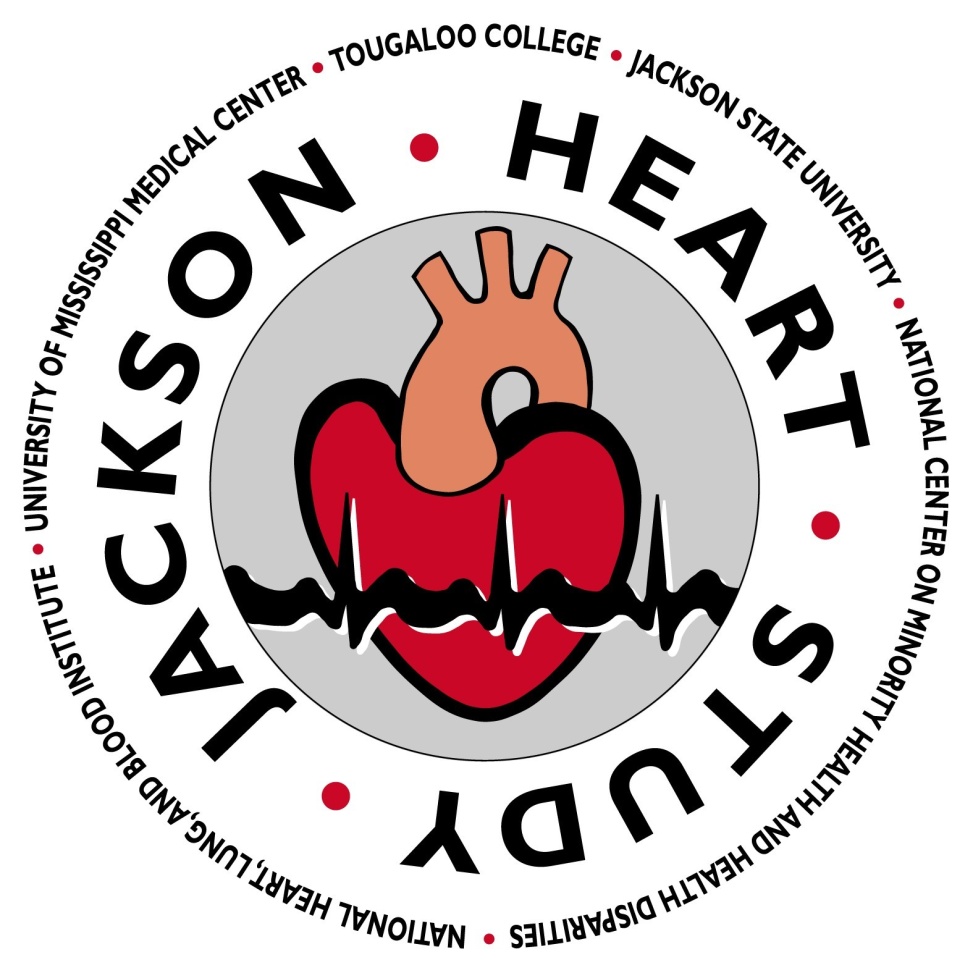 Co-sponsors: NHLBI and NIMHD
NIBIB (imaging components)

Local Jackson partnerships: 
University of Mississippi Medical Center
Examination Center 
Jackson State University
Coordinating Center
Tougaloo College 
Undergraduate Training Center
23
[Speaker Notes: The National Institute of Biomedical Imaging and Bioengineering 

In the current contract : three JHS collaborating Institutions with a Data Coordinating Center with a Community Outreach Office at Jackson State University, an Undergraduate Training Center at Tougaloo College (both historically Black institutions), and 
a Exam/Data Acquisition Center at the University of Mississippi Medical Center

In the renewal there will be in addition- a (stand alone) Community Outreach Center and a Graduate level Training Center]
Objective: Resources
NIH staff
Omnibus solicitation
Diversity supplements - http://www.nhlbi.nih.gov/research/training/application-guidelines
Federal Business Opportunities – announce future opportunities - http://www.fedbizopps.gov
NHLBI website: http://www.nhlbi.nih.gov/funding/inits/index.htm
A guide to NIH Acquisition Process
NIH Contracting Information
NHLBI PRIDE Program
[Speaker Notes: Here a few resources available. Google is an excellent search engine to identify opportunities and resources.]
NIH Contracting
Dana L. Harris
Contracting Officer, Office of Acquisitions
National Institute of Child Health and Human Development
Webinar
February 25, 2016
Presentation Overview
Contracts vs. Grants – When and How each is used by NIH?
Contract Process – “Cradle-to-Grave” Understanding the Cycle 
Contract Governance – Executive Orders; CFR; FAR; HHSAR
HBCU Business Approach – Capacity Building/Subcontracting
Questions & Answers/Contact Information
27
Contracts vs. Grants
Contracts 
      	Contracts describe a defined government requirement for a 	product or service with specific deliverables and deadlines, and 	work under a contract requires programmatic oversight by NIH 	staff.

Grants 
Grants are awards of financial assistance (aid) provided to a recipient that does not include any technical assistance to carry out an approved project or activity in support of a public purpose and not the direct benefit of the government. Grants are used whenever an agency anticipates no substantial programmatic involvement during performance.

Not made part of this presentation but quite valuable in identifying major contrast points between contracts and grants – please visit the following NIAID link: https://www.niaid.nih.gov/researchfunding/grant/strategy/Pages/contracts.aspx
Contract Process
“Cradle-to-Grave” – A phrase often used within the acquisition cycle of  contracts to break down and describe the process in three phases:
Phase I:   Pre-Award (Acquisition Planning/Solicitation Phase) 
Phase II:  Post Award (Contract Award/Contract Administration)
Phase III: Contract Closeout (Final Deliverables/Payment)
Contract Governance
Executive Orders - a rule or order issued by the president to an executive branch of the government and having the force of law.
Code of Federal Regulations (CFR) – an annual codification of the general and permanent rules and regulations published in the Federal Register by the executive departments and agencies.
Federal Acquisition Regulations (FAR) – is the primary regulation for use by all Federal Executive agencies in their acquisition of supplies and services with appropriated funds. The FAR precludes agency acquisition regulations (i.e. HHSAR).
Health and Human Services Acquisition Regulations (HHSAR) – is HHS’ supplement of regulations to the FAR that contains HHS policies and procedures that govern the acquisition process.
NIH Policy Manual – a manual comprised of individual Chapters for the purpose of establishing NIH-Wide policies.
HBCU Business Approach
Capacity Building
	Invest in resources to establish an institutional infrastructure for 	administering federal contracts
	Establish business partnerships/relationships
Market Research	
	Identify acquisition opportunities (FedBizOpps)  - Browse site base 	on institute’s area(s) of expertise
	NIH Funding Opportunities (Grants and Contracts) 	https://grants.nih.gov/grants/guide/WeeklyIndex.cfm
	Self Evaluate - Determine Prime Contractor vs. Subcontractor
Follow-Through	 
	Do your homework before awards and after award
Questions & Answers
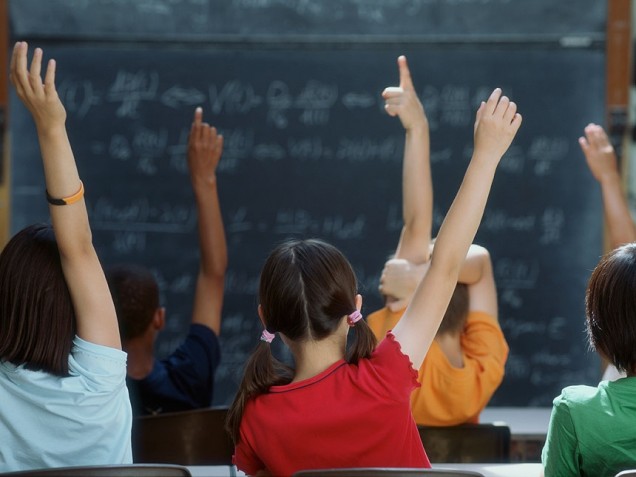 Please contact me (Dana Harris) with any 
solicitation/contract questions via email: 

harrisd@mail.nih.gov.
Upcoming Events

 Mrs. Annette Owens-Scarboro
Program Manager
Office of Small Business Programs, NIH
NIH Office of Small Business Programs
Service 28 Institutes and Centers (including the office of the Director)
Receive support from the HHS Office of Small and Disadvantaged Utilization – Three Small Business Specialists are assigned to the NIH
Collaboration with the White House initiative on HBCUs
Anticipating conducting additional webinars for HBCUs related to contracting
Annual HBCU Symposium – March 9, 2016
Anticipating the development of a NIH HBCU technical assistance and info structure support program
34
SAVE THE DATE
March 9, 2016
NIH Path to Sustainability for HBCUs Symposium
        www.fbo.gov – Solicitation Number - NIH_HBCU_SYMPOSIUM

For more information email NIHSmallBusiness@mail.nih.gov
Additional Resources
How to obtain funding through the Department of Health and Human Services

http://sites.ed.gov/whhbcu/2015/10/27/how-hbcus-can-get-federal-sponsorship-from-the-united-states-department-of-health-human-services/
36
Closing Remarks


Ms. Sedika Franklin
Associate Director, White House Initiative on HBCU
THANK YOU FOR ATTENDING THE
WHITE HOUSE INITIATIVE ON HISTORICALLY BLACK COLLEGES AND UNIVERSITIES (HBCU) WEBINAR

PRESENTED BY 
THE NATIONAL INSTITUTES OF HEALTH (NIH)

FEBRUARY 25, 2016